Андреева Е. Г.
Педагог-психолог, социальный педагог 
ГБОУ ЦППРК Адмиралтейского района Санкт-Петербурга

Павленко Ю. А. 
Педагог-психолог
ГБОУ ЦППРК Адмиралтейского района Санкт-Петербурга
Добровольцы в социальных сетях
Виды одаренности
Интеллектуальная
Социальная
Академическая
Художественная 
Спортивная
Психомоторная
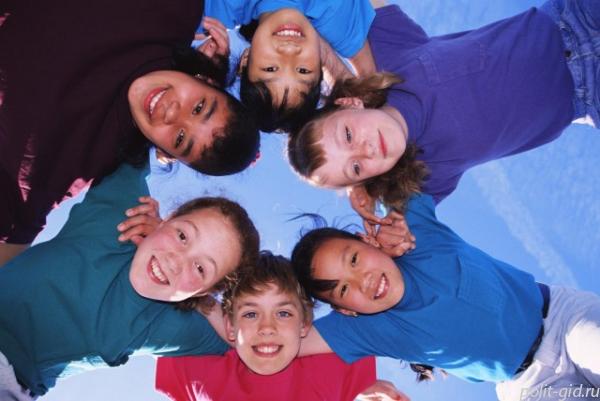 Добровольцы – социально одаренные подростки
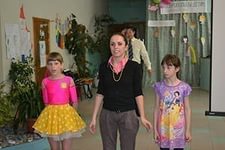 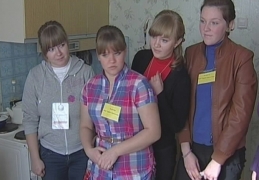 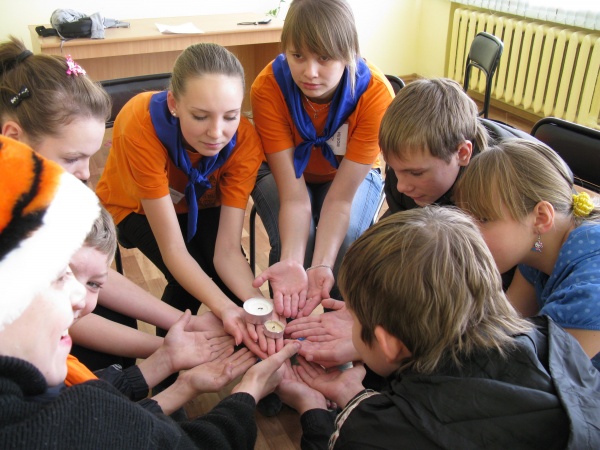 Небезопасное интернет пространство
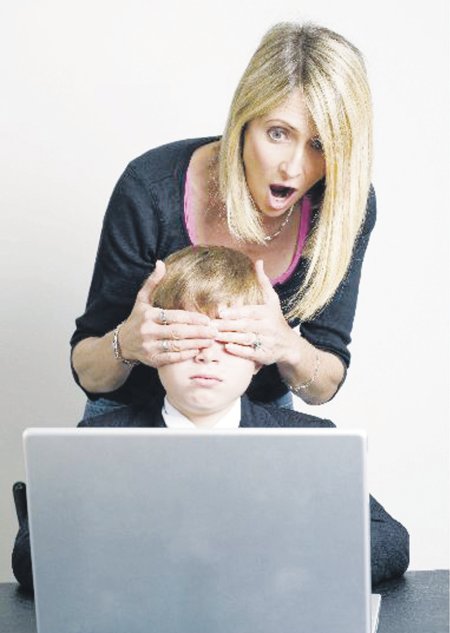 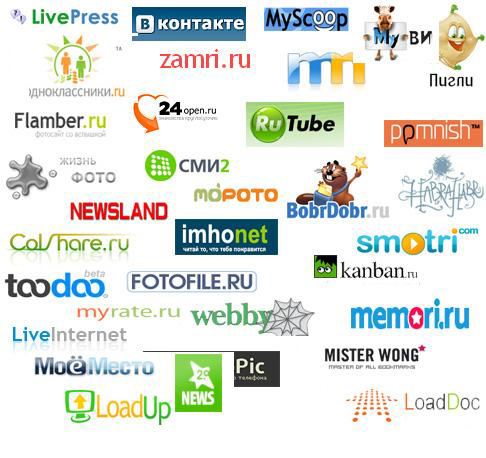 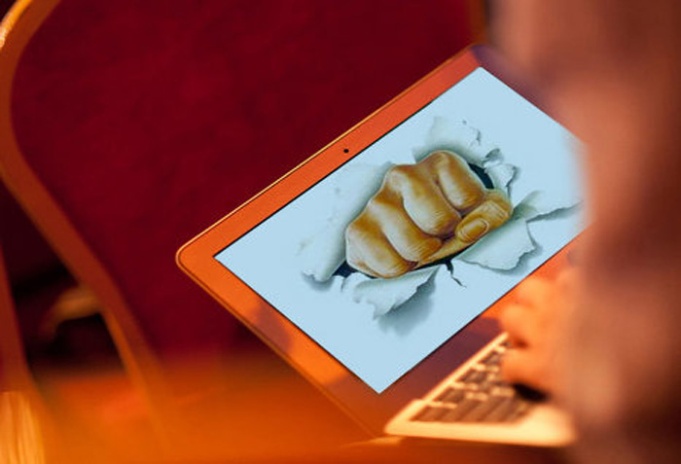 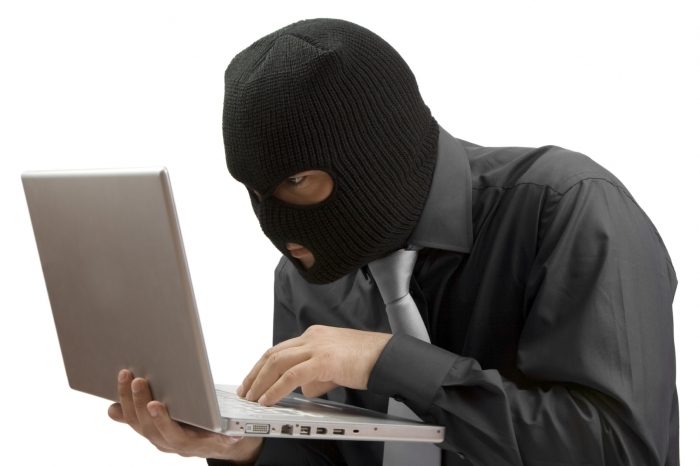 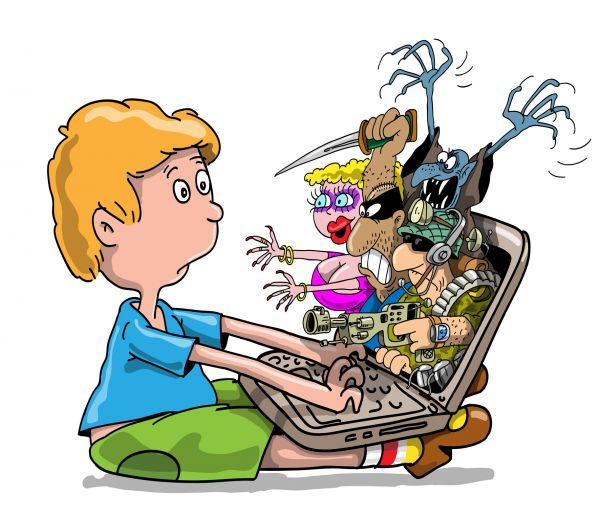 Работа добровольцев в социальных сетях
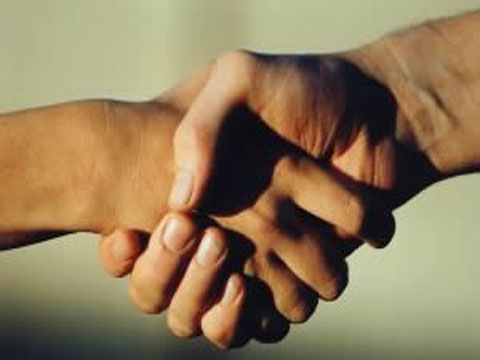 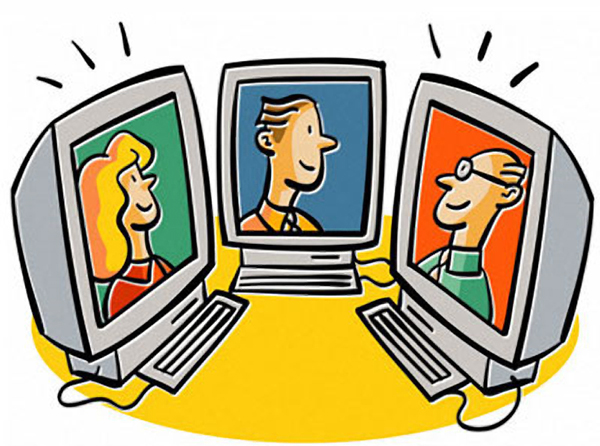 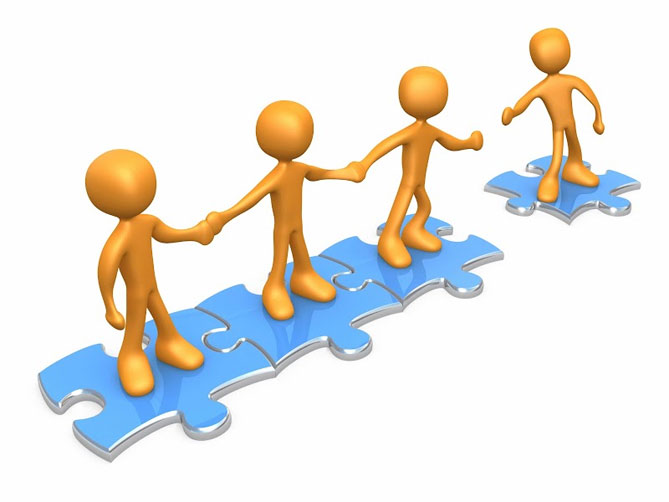 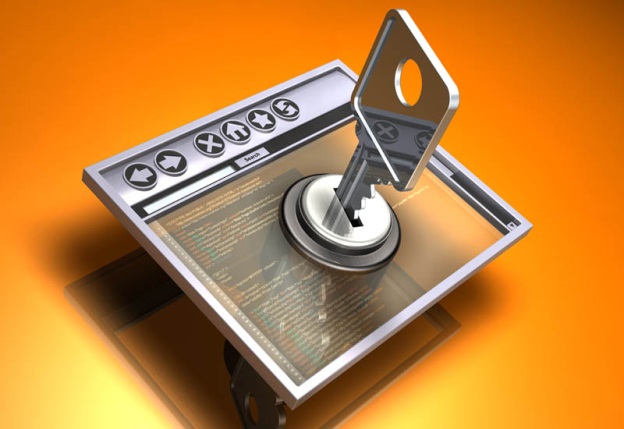 Подготовка добровольцев
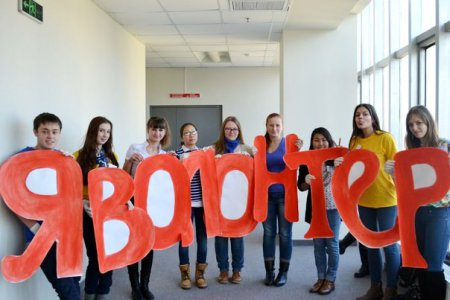 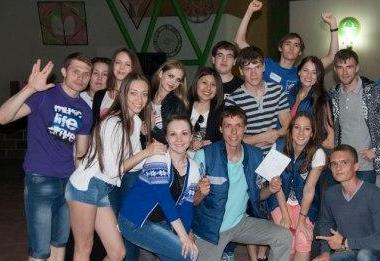 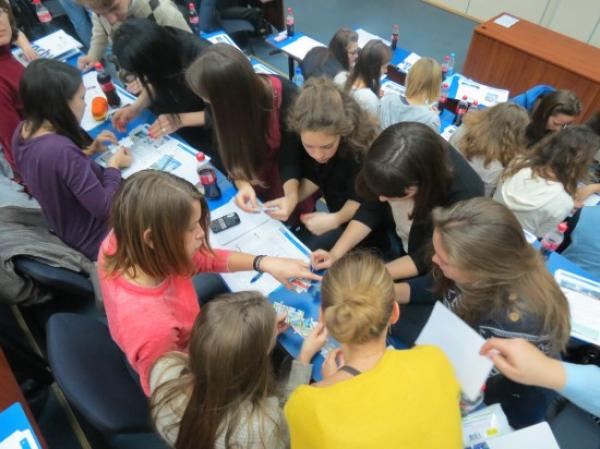 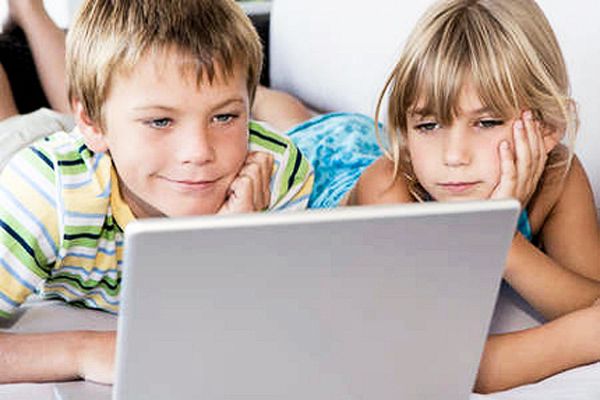 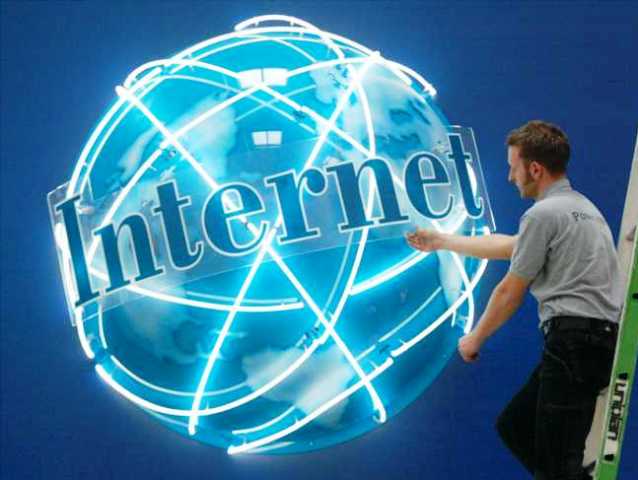 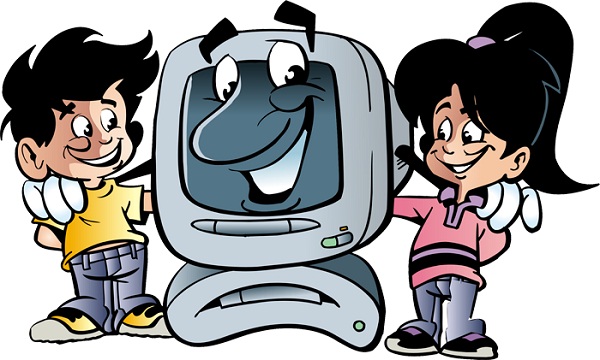 Спасибо за внимание!